Fotografia
Niedziela, 21 luty 2021•17:25
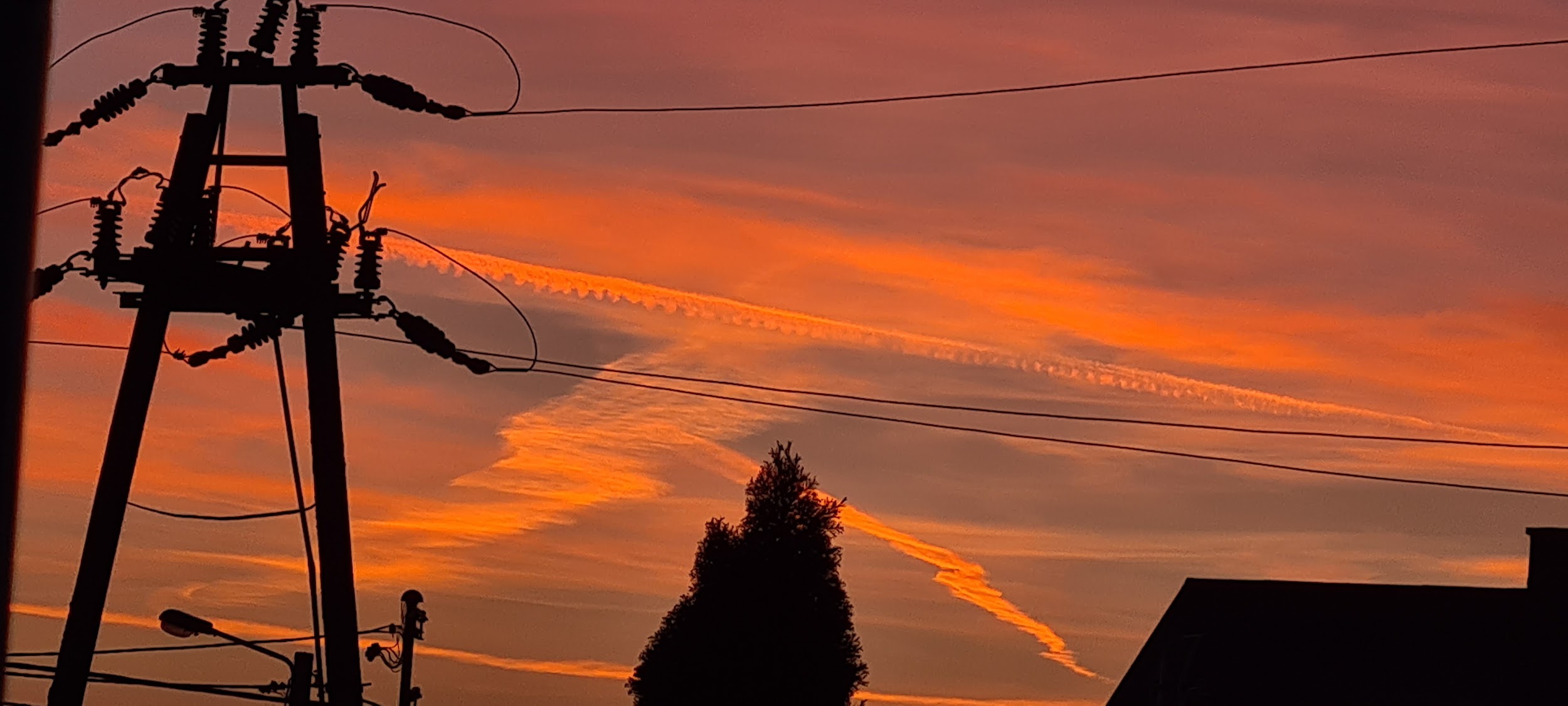 Wtorek, 30 marca 2021• 15:19
Lotnisko Gdańsk.
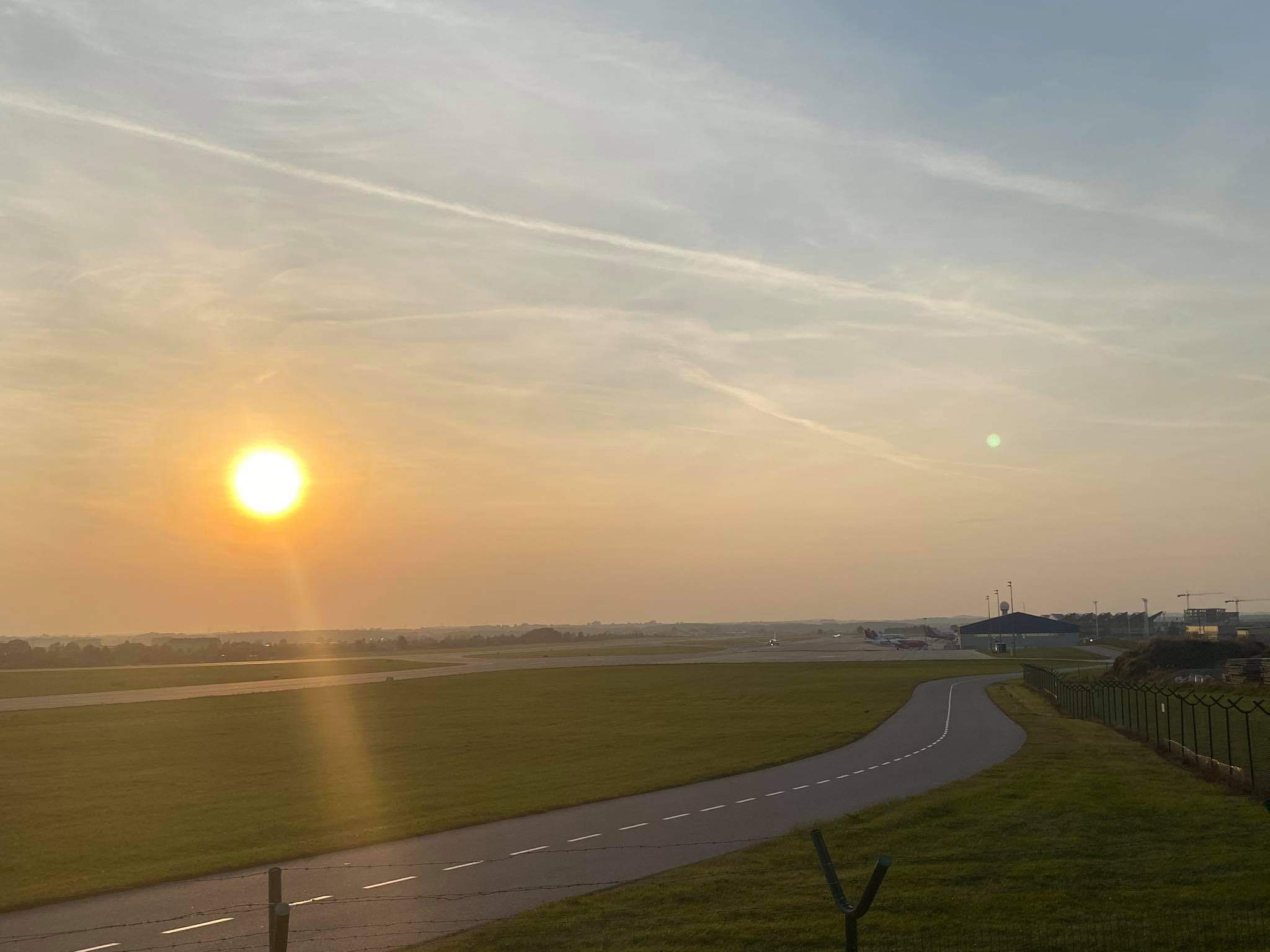 Wtorek, 20 kwietnia 2021• 18:55 ~Faktoria Pruszcz Gdański
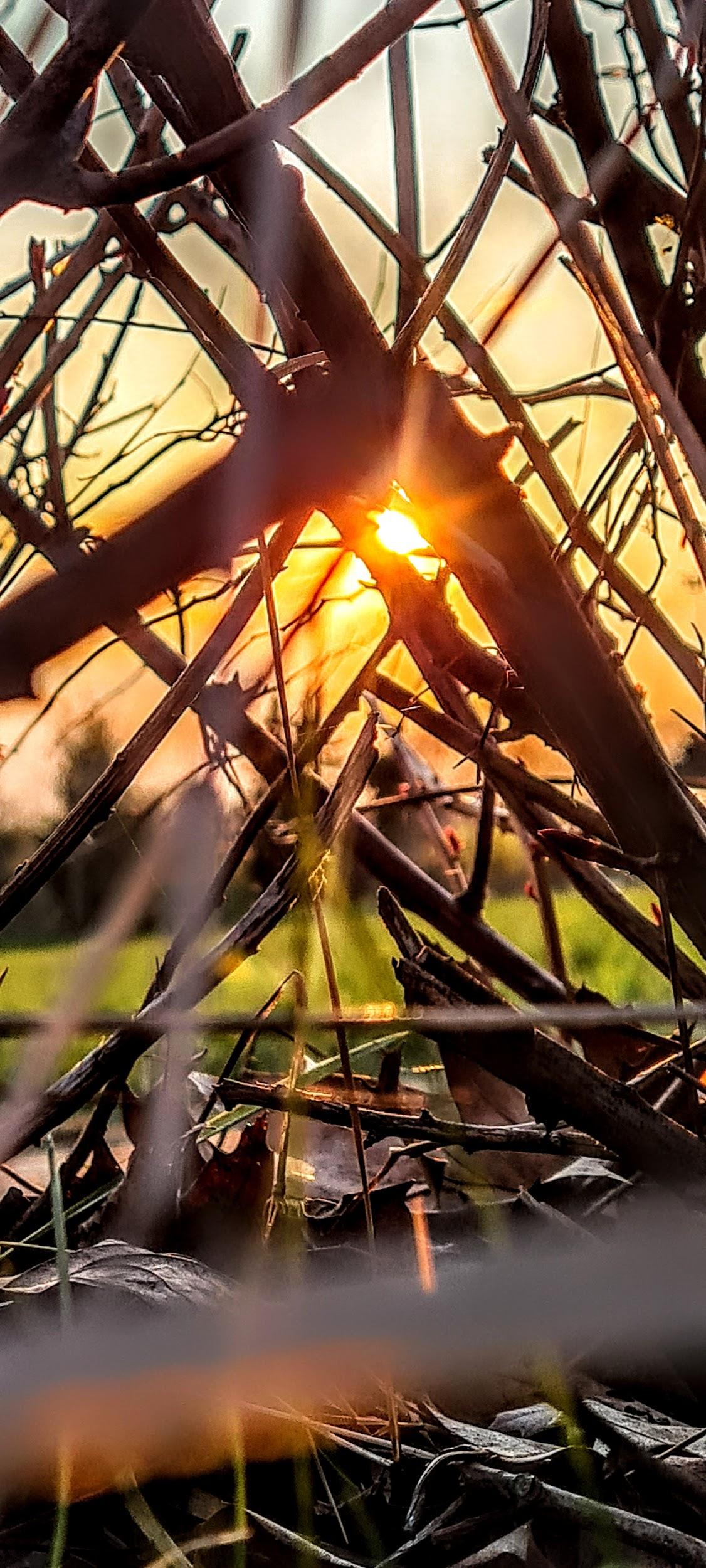 Sobota 15 maja 2021•18:10
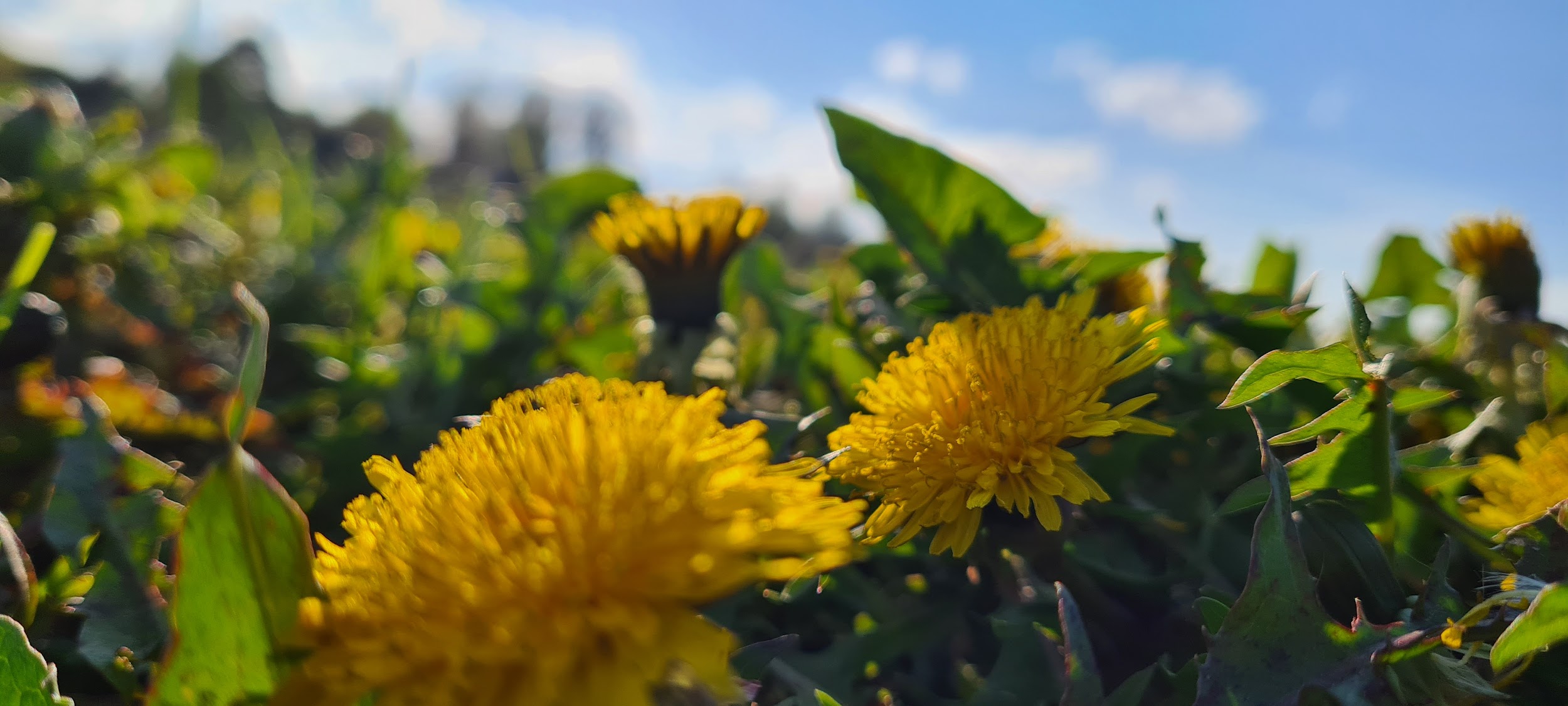 Wtorek, 5 Października 2021•17:44
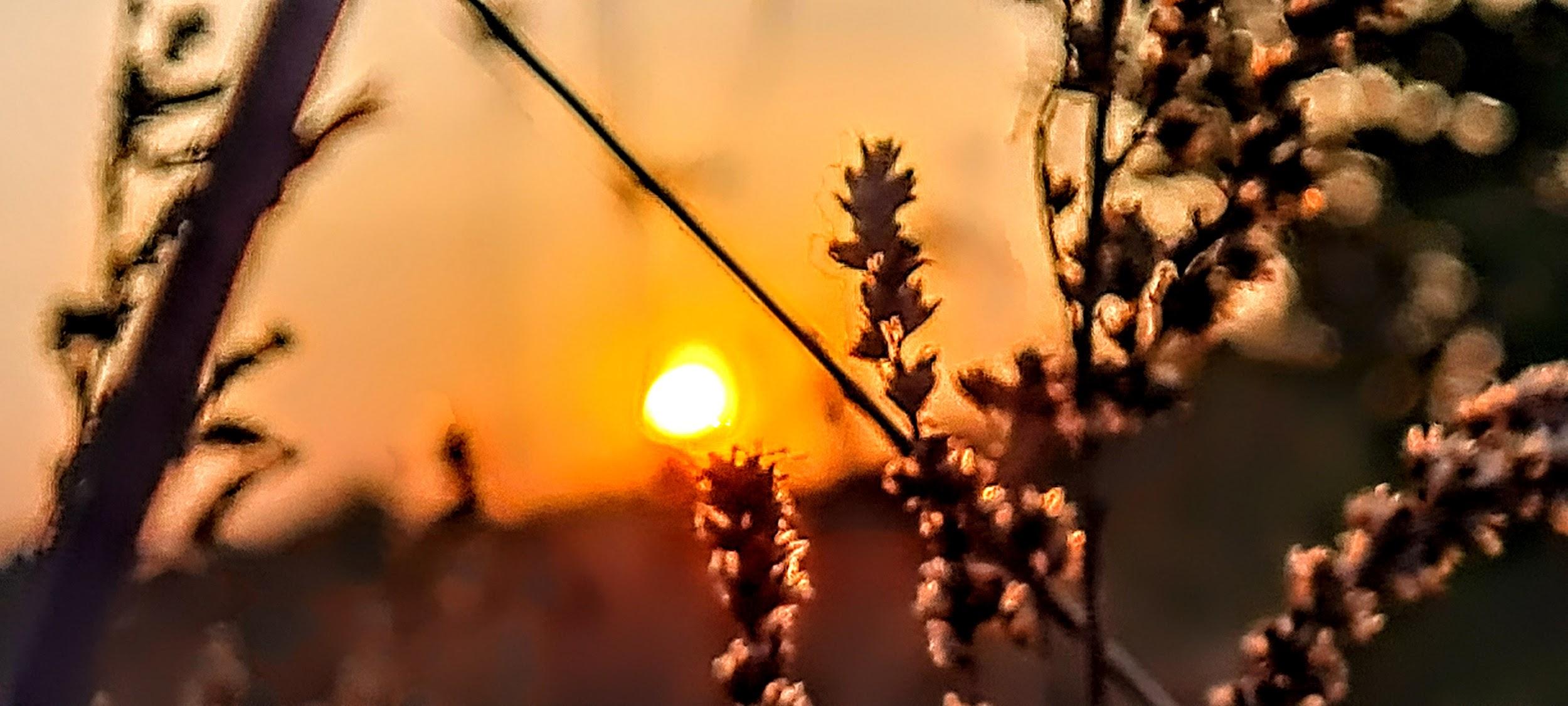 Piątek 12 listopada 2021• 15:37
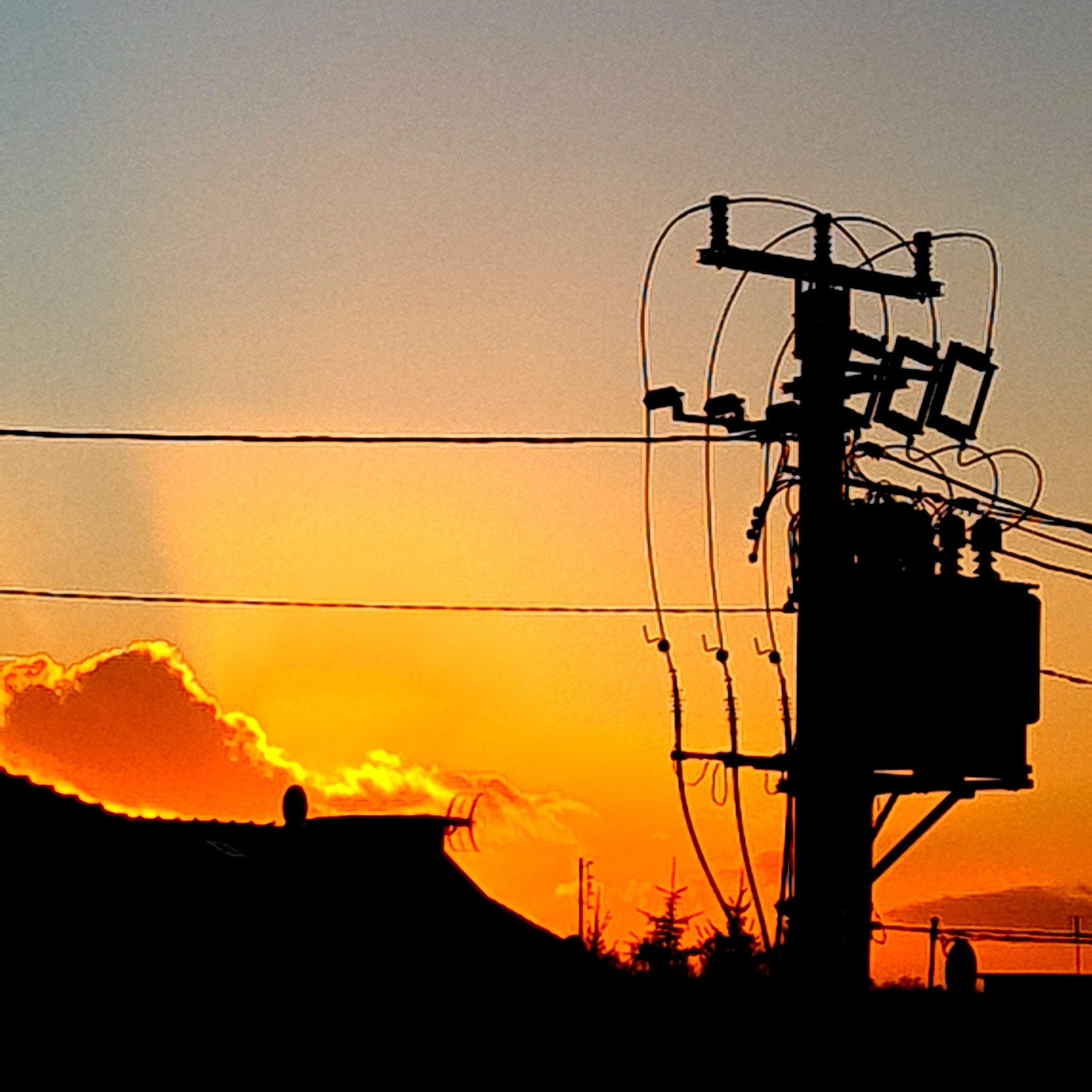 Wtorek 7 grudnia 2021•14:46
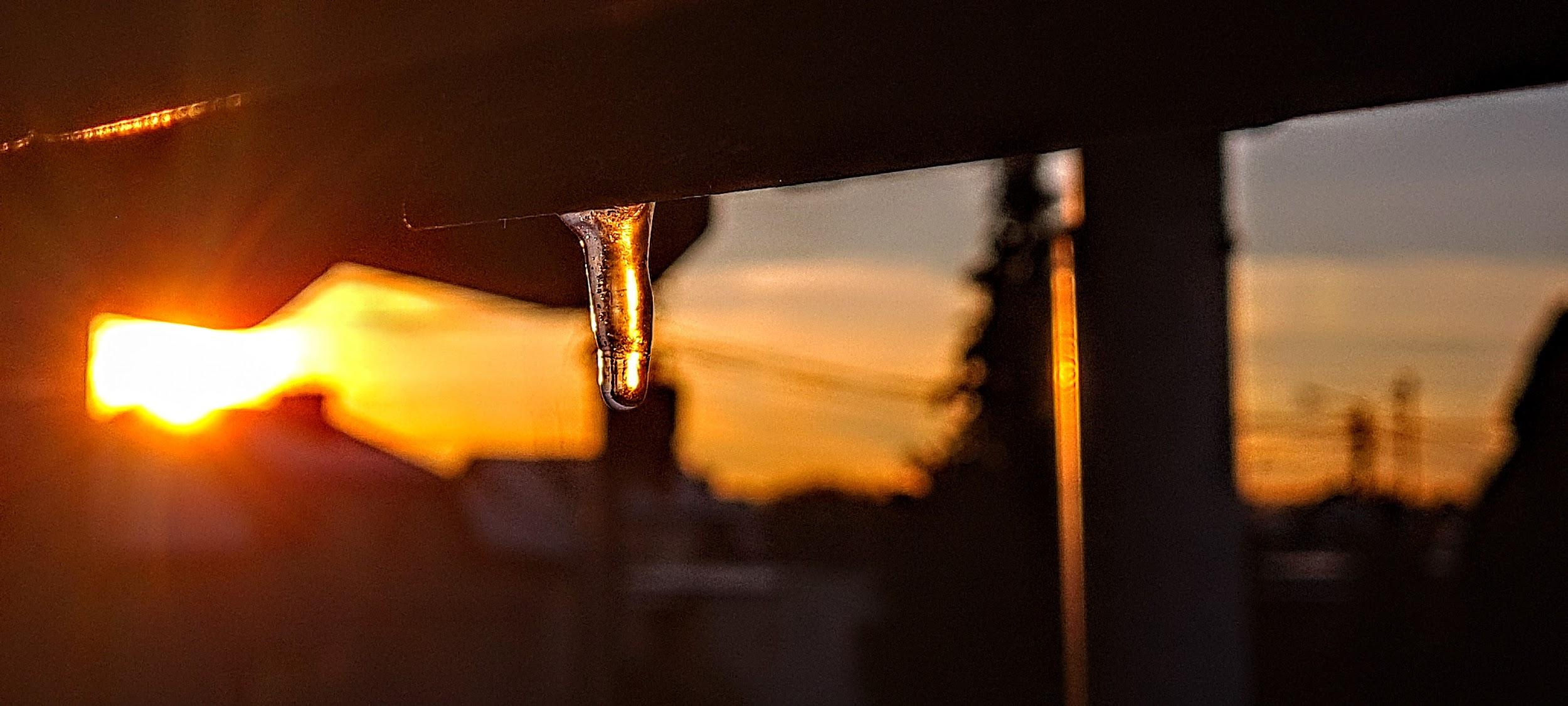 Wtorek 18 stycznia 2022•16:16
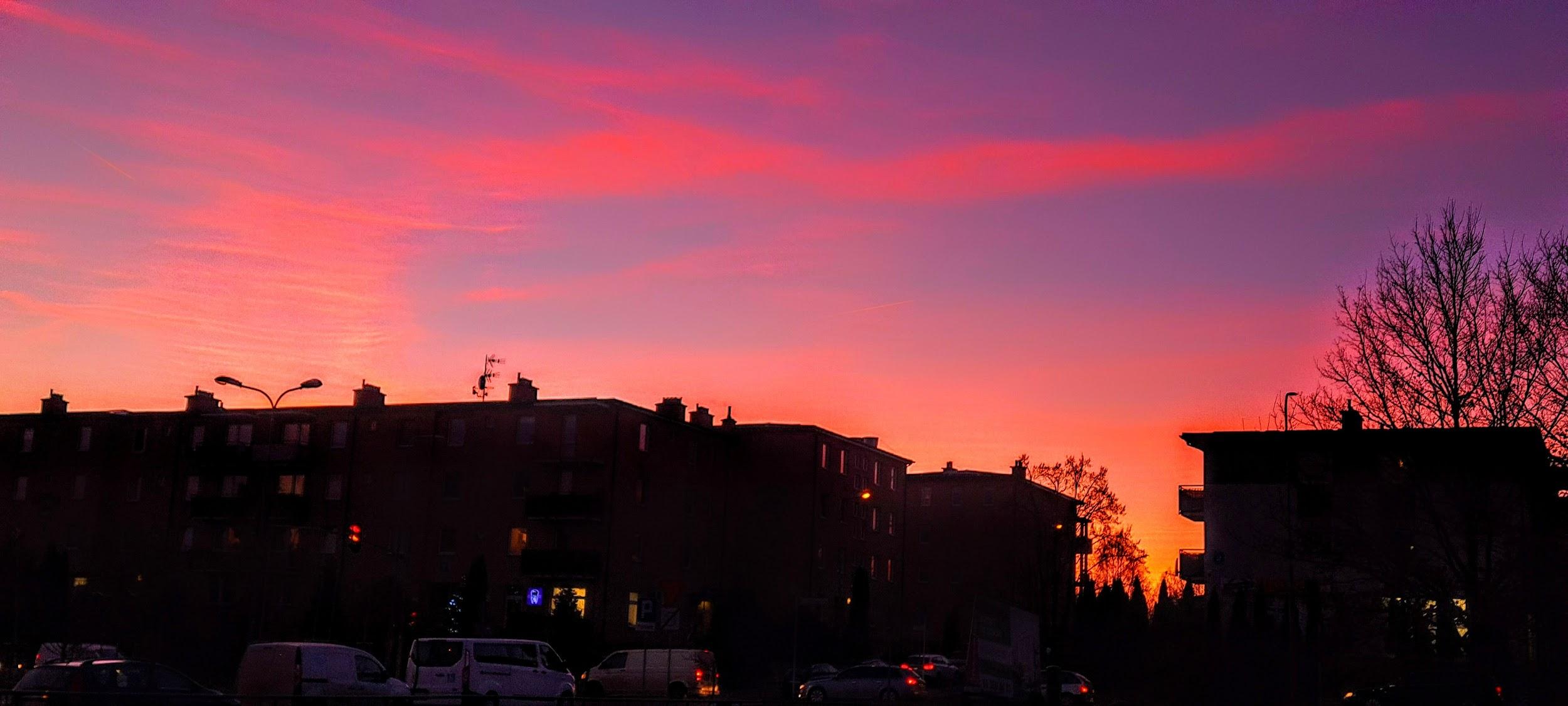 Poniedziałek 24 stycznia 2022•20:34
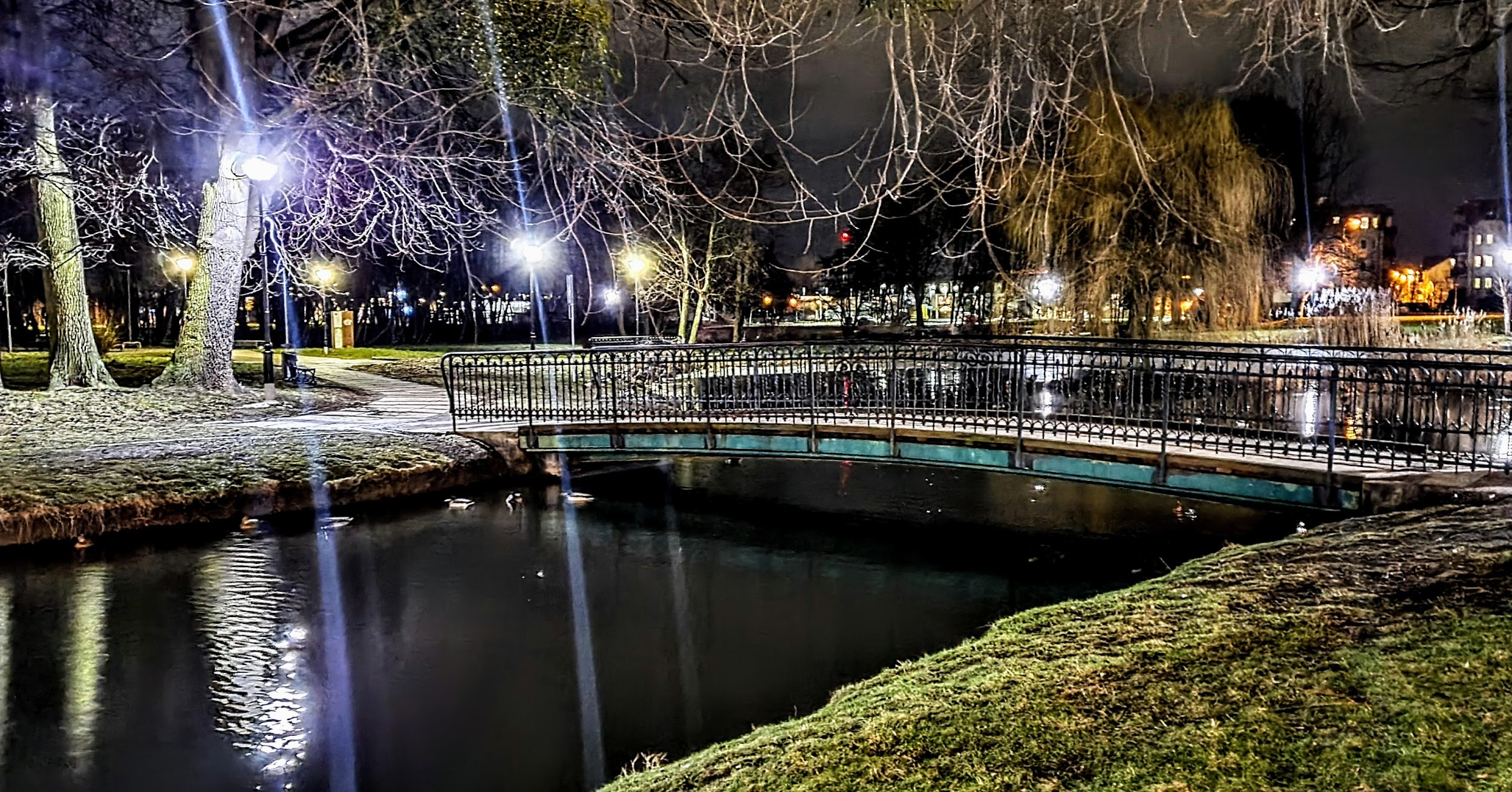 Niedziela, 13 luty 2022•17:09
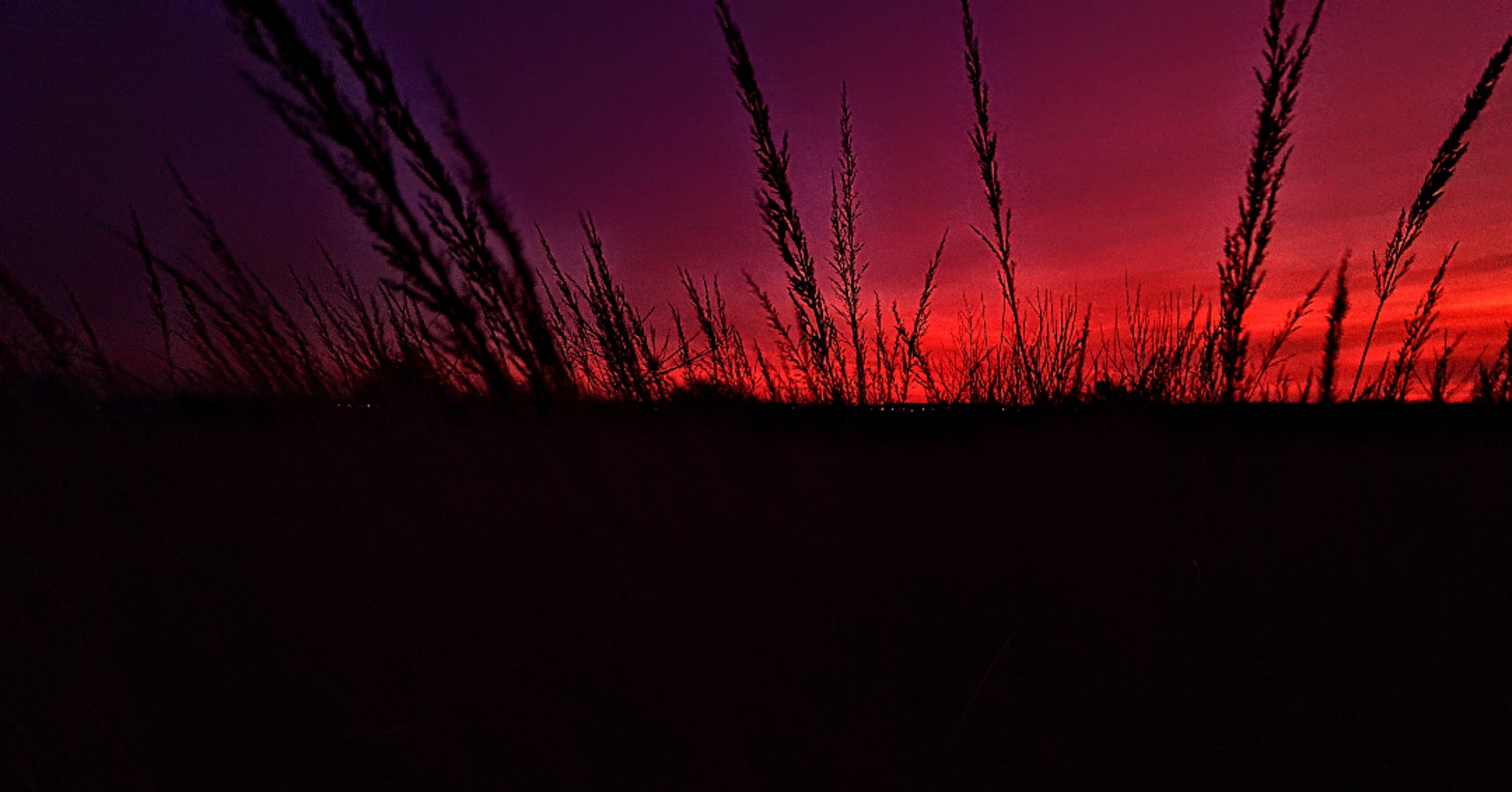 Niedziela 27luty 2022 •17:00
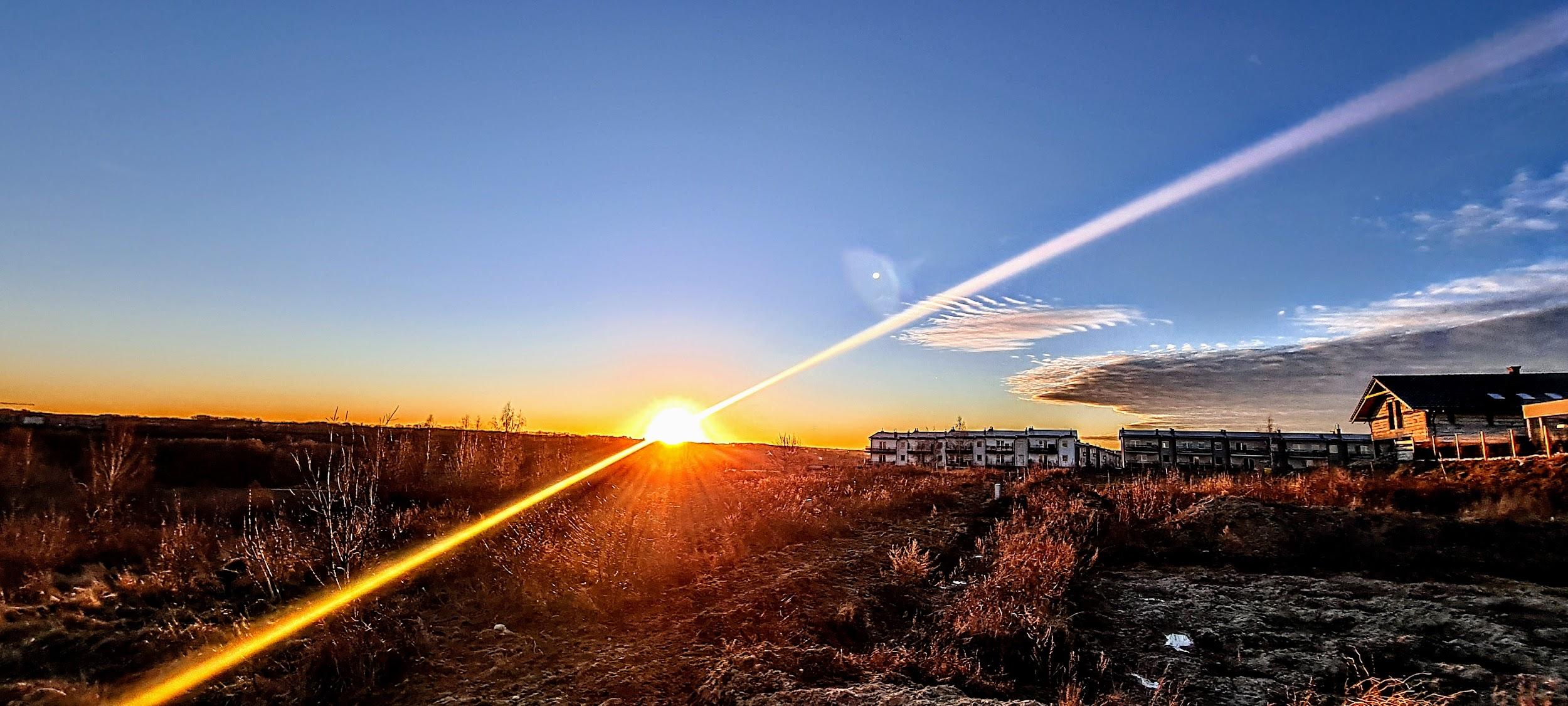 Wykonał Błażej Mietkowski